3.0 让证据成为日常生活中心的背景和挑战
注: 完整版详见2023更新版
三个挑战
公民在众多决策中以收益于证据，例如：


管理自己（及家人）的健康、安全和福祉


自费购买产品和服务


奉献自己的时间及捐款
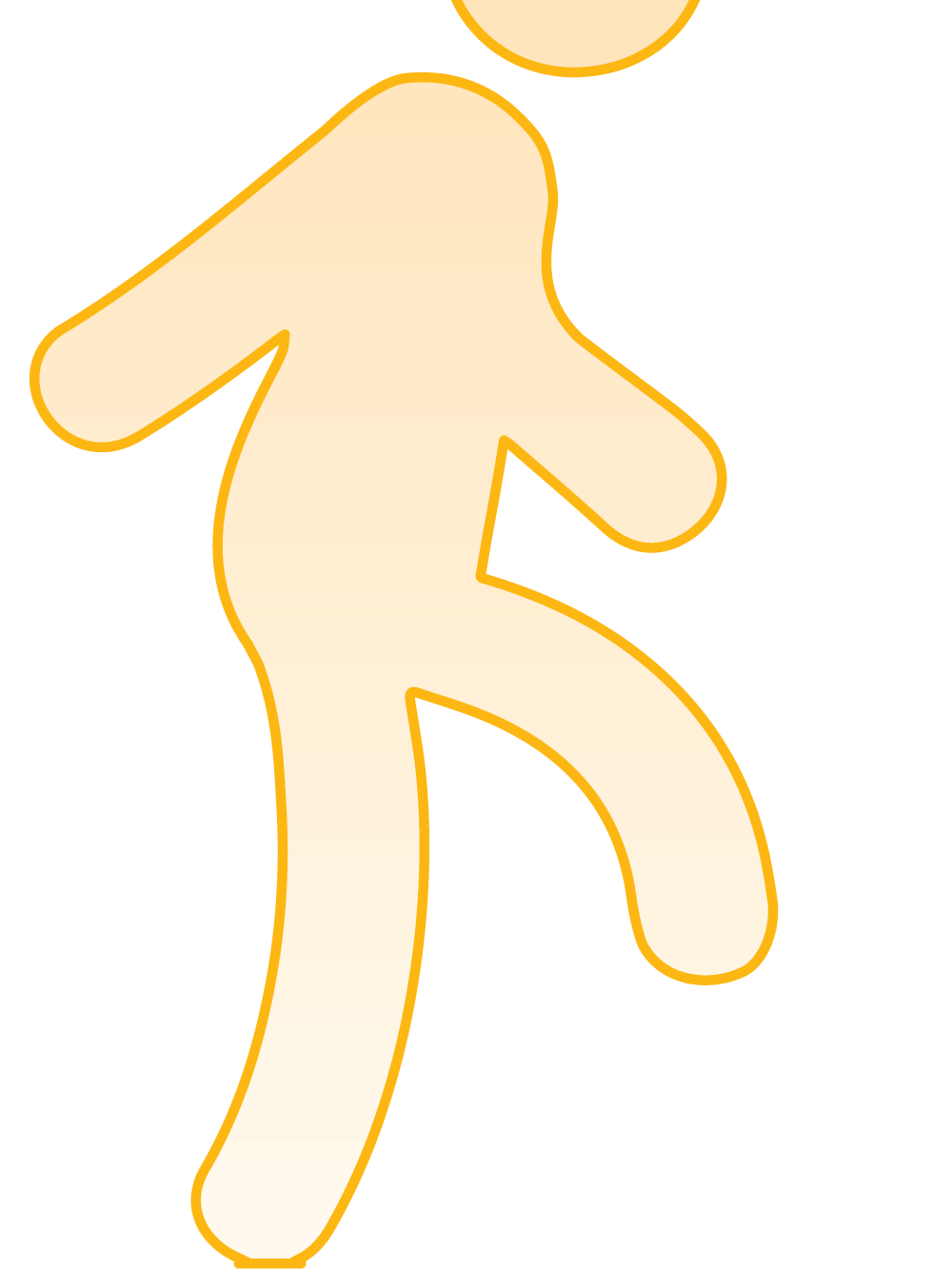 我们生活在一个信息过多的时代，有很多错误信息（无论是否有意误导，都会传播虚假信息）
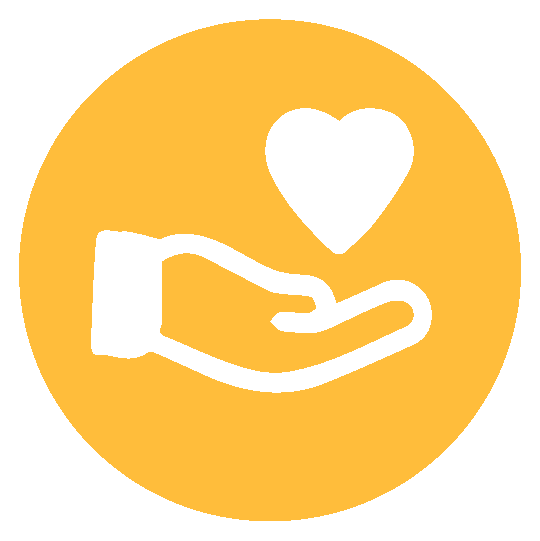 我们通常只能靠自己去寻找、理解和使用证据
寻找证据的机会，包括时间花费和互联网访问
寻找和理解证据的动机
有能力使用网站和社交媒体等数字平台（数字素养），为他们选择正确来源（媒体素养），在更大的背景下（例如教育、健康和气候素养）了解已知信息以区分最佳证据和其他信息，理解其意义（证据素养）或理解他们正在阅读的内容（一般素养）
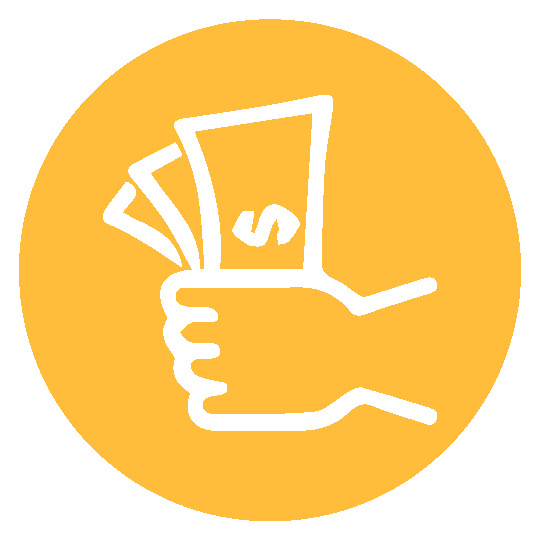 政府、企业和非政府组织并没有为我们设立便利的机制
通常没有证据区分提供的服务产品
通常在店内和网上销售，但没有证据支持其声明（并且它们可能与经过验证的产品一起销售）
信息通常是根据个人资料和检索历史在线呈现，而不是基于证据（目前，有关防止有害或危险产品的广告销售以及虚假宣传的法律规定尚未适用于信息领域）
引人入胜的故事和视觉效果通常是由证据素养有限的人创造的
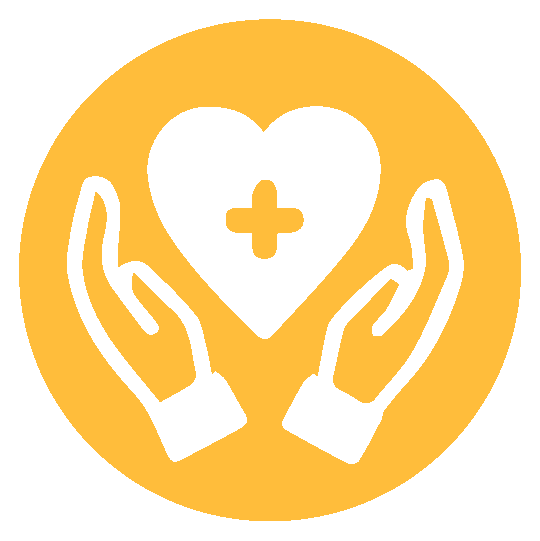 © 2023麦克马斯特大学. 保留所有版权. 本报告采用创作共享署名-非商业性使用-4.0国际许可证授权.
3.1 让证据成为日常生活中心的“有效方法”处于初步探索阶段
注: 完整版详见2023更新版
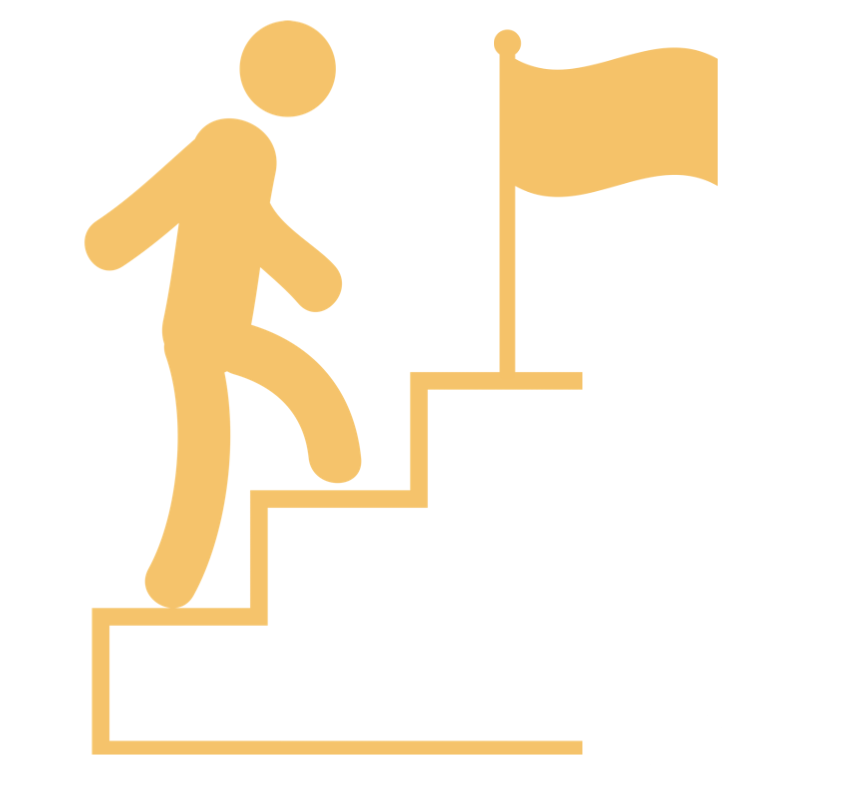 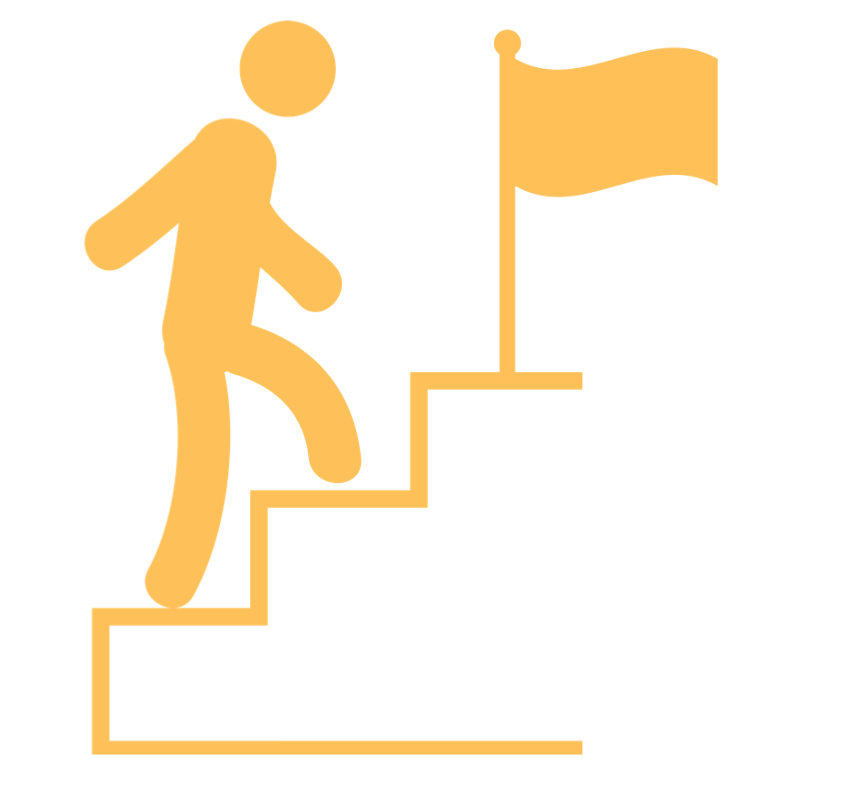 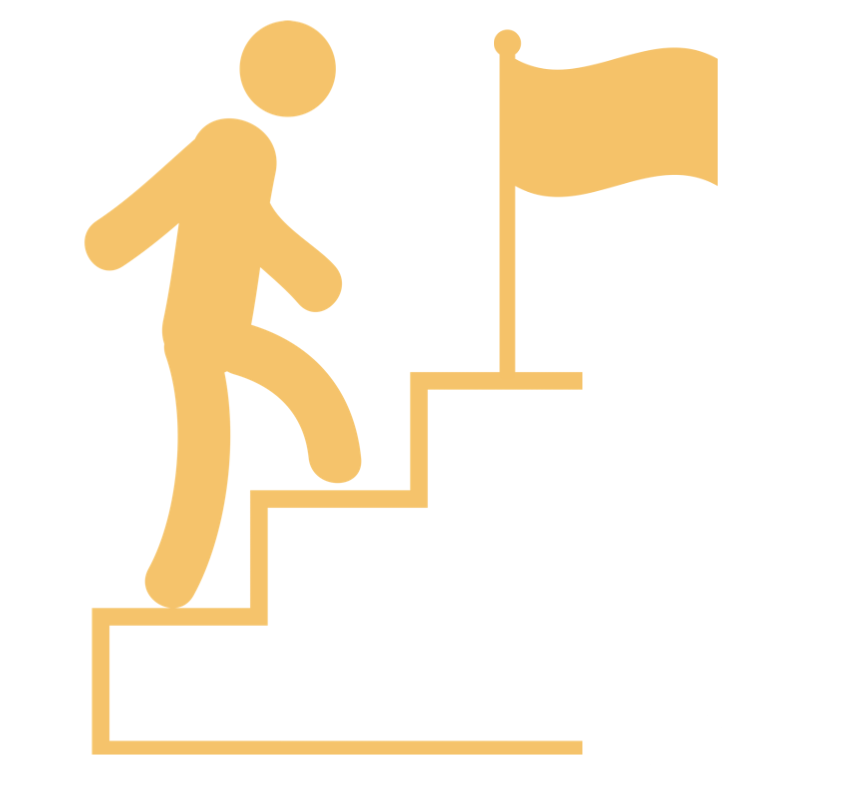 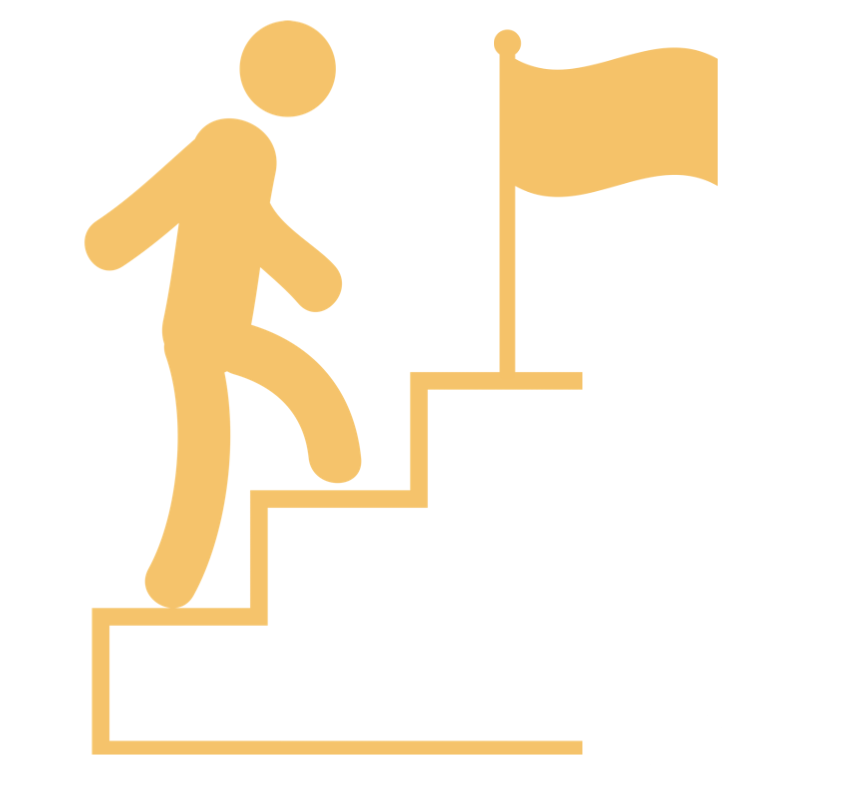 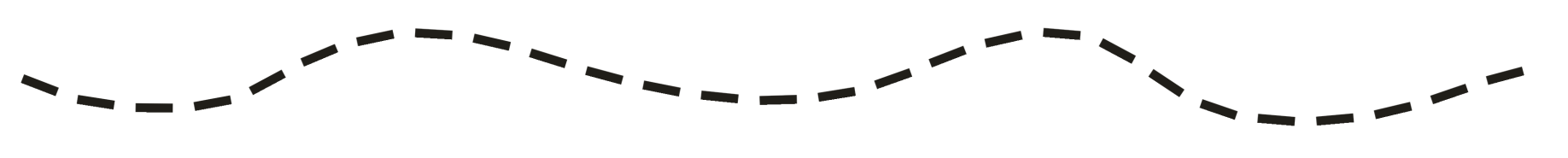 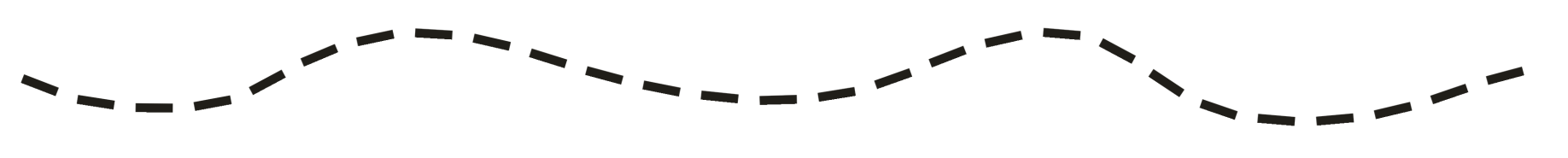 帮助公民判断他人的主张或更普遍地寻找（和接收）关于某个主题的可靠信息
当公民在做选择时向他们提供证据
让公民参与提问和回答（用新研究或现有证据）
使基于证据的选择成为默认或简单的选择
在线网站，像Wirecutter用于购物，80 000小时用于寻找高影响力的职业或高影响力的志愿服务机，GiveWell用于捐赠给那些能够充分利用每一美元的慈善机构
工具，如决策辅助工具，有助于根据选项的利弊进行分析
网站问题可以提交给资助研究的组织
让公民参与优先排序过程（例如詹姆斯•林德联盟）
支持公民成为研究小组的合作伙伴，进行新的研究，或综合解决同一问题的所有研究中的已知信息
通过工具和培训培养批判性思维技能（例如thatsaclaim.org和Sense About Science的风险知识框架），包括在学校
关于不同主题最佳证据的简明摘要（例如Campbell和Cochrane）以及随附的视听材料
新闻和科学传播策略（例如事实核查服务、“先发制人”帮助人们认识如何警惕错误信息和阴谋论以及涉及错误信息前后立即对证据进行的“真相三明治”）
开展活动，建立一种理解、重视和使用证据的文化（证据周和添加“#询问证据”话题标签）
法律要求产品、服务和信息基于证据
   （并规定传播错误信息是非法的）
对宣传基于证据的产品、服务和信息的企业进行奖励（对不基于证据的企业进行惩罚）
为大型科技公司提供部分基于证据的产品、服务和信息的算法（并限制错误信息的传播）
使用“推动”策略，引导公民做出基于证据的选择，同时也允许他们考虑其他选择（例如自动注册、产品定位、符号或“风筝标志”）
我经常跟其他公民领袖同事分享：谷歌是挑选餐厅或了解公众人物更多信息的好地方；如果您正在寻找最佳证据以做出重要决定，它则会带来真正的挑战
虽然这种方法听起来很有希望，但我们这些在为服务公民的非政府组织工作人员已经意识到，对政府和商界领袖的信任度下降，导致公民越发担忧该方法
© 2023麦克马斯特大学. 保留所有版权. 本报告采用创作共享署名-非商业性使用-4.0国际许可证授权.